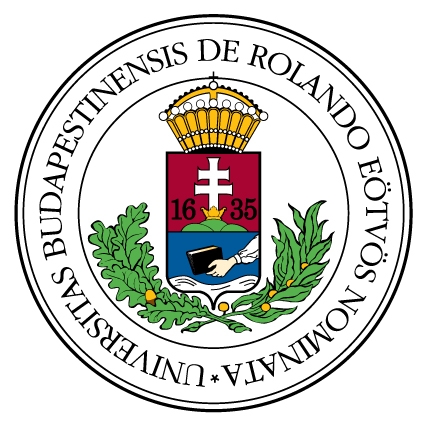 Policy Practices to Maximise Social Benefit from Biosimilars
Zoltán Kaló
Professor of Health Economics







The biosimilars - medicines for sustainable healthcare
National Assembly of the Republic of Bulgaria
Sofia, 6 December 2017
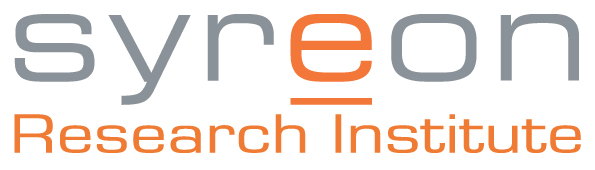 zoltan.kalo@syreon.eu
Off-patent medicines: objectives of pharmaceutical policies
Disinvestment aspect: Reduce health care expenditure without compromising health outcomes  sustainability of health care financing 
Investment aspect: Increase population health gain by improved patient access without increasing health expenditure  health improvement
Ref: Kaló Z, Holtorf AP, Alfonso-Cristancho R, Shen J, Ágh T, Inotai A, Brixner D. Need for Multicriteria Evaluation of Generic Drug Policies, Value in Health 2015. 18. 346-351.
Biosimilar medicines: a game changer for …
or
Opportunity for the investment aspect of biosimilars in Eastern European countries
In lower income countries the accessibility of patients to high cost biological medicines may be limited, because sustainability of health care financing is facilitated by implementing volume limits, influencing
prescribers:
financing protocols to allow presciptions only for subgroup of patients
volume limit for individual prescribers or health care institutions
second-line reimbursement only after the first-line therapy fails
prescription is limited to selected centers
patients:
waiting lists
limited treatment duration
significant copayment for biological medicines
signficant copayment for related services 
significant travel time and costs to prescribing centers
manufacturers: 
delayed reimbursement 
price-volume agreement
Biosimilars at lower price can improve patient access
Value proposition of biosimilar medicines
Ref: Inotai A, Csanádi M, Vitezic D, Francetic I, Tesar T, Bochenek T, Lorenzovici L, Dylst P, Kaló Z. Policy Practices to Maximise Social Benefit from Biosimilars. Journal of Bioequivalence & Bioavailability. 2017. 9. 467-472.
Treatment arms
Biosimilar 
medicine
Original
biologic medicine
Non-biologic 
medicine
5000 €
Drug price
3000 €
1000 €
Before patent 
      expiry
4800
1200
N/A
1000
1000
Number of patients
After patent
      expiry
3800
2000
200
Equal health with cost-savings
Health gain at additional cost
Re-investment
Improved population health with neutral budget impact
Ref: Inotai A, Csanádi M, Vitezic D, Francetic I, Tesar T, Bochenek T, Lorenzovici L, Dylst P, Kaló Z. Policy Practices to Maximise Social Benefit from Biosimilars. Journal of Bioequivalence & Bioavailability. 2017. 9. 467-472.
Why extended use of biosimilars is not an obvious solution for policy-makers?
Biosimilars offer therapeutic equivalence with original biologics at reduced drug price for de novo patients
In maintenance care, as opposed to generic drugs, biosimilars are not identical to their originators  substitution without medical control is not recommended / not allowed
Switch from original to biosimilar is thus not an obvious option for clinicians and decision makers, mainly due to fear of 
adverse events 
reduced therapeutic effect
Investment to health by increased utilisation of biosimilars
Conditions:
Treatment naive patients: in the financing protocols biosimilars are first line therapies (even before other patented originator biologicals)
Maintenance patients: switch to biosimilars under medical supervision
Investment to health: does it happen in lower income countries?
Not really, because …. 
… for treatment naive patients physicians prefer prescribing therapies with no biosimilar alternative 
due to hypothetical concerns related to indication extrapolation 
to avoid risk of switching patients to biosimilars
as biosimilars and other patented biologicals are in the same treatment line in financing protocols (i.e. first line therapy)  
… in maintenance therapy physicians prefer continuing the original therapy due to hypothetical risks of immunogeneicity related to switching to biosimilars
Real concern or just hype? Evidence from systematic review
Systematic literature review on consequences of switching
Inclusion criteria: switch to biosimilar
Total included papers: 58
Non-empirical evidence (41) (no original clinical data reported)
Systematic literature reviews (5)
Empirical evidence (original clinical trials) (12)
Ref: Inotai A, Prins C, Csanádi M, Vitezic D, Codreanu C, Kaló Z. Is there a reason for concern or is it just hype? – A systematic literature review of the clinical consequences of switching from originator biologics to biosimilars. Expert Opin Biol Ther. 2017. 17. 8. 915-926.
Results I: non-empirical evidence
2 guidelines, 22 expert opinions, 5 opinion of expert panels, 12 (non systematic) reviews
38 of 41 papers stated hypothetical risk without any empirical justification (e.g. clinical trial data)
16 papers cited the PRCA case to oppose the use of biosimilars in general or to oppose switching to biosimilars This however, highlights
the risk of the utilization of biological medicine in general
the relevance of the manufacturing and packaging process 

In summary, no hard evidence could be retrieved from these papers against switching to biosimilars
Ref: Inotai A, Prins C, Csanádi M, Vitezic D, Codreanu C, Kaló Z. Is there a reason for concern or is it just hype? – A systematic literature review of the clinical consequences of switching from originator biologics to biosimilars. Expert Opin Biol Ther. 2017. 17. 8. 915-926.
Results II: empirical evidence and systematic reviews
5 systematic reviews
None of the reviews opposed switching to biosimilars
3 systematic reviews argued explicitly that switching to biosimilars was not associated with increased risk, while efficacy was maintained

12 empirical papers (report of original clinical trials)
2 trial reported explicitly that there were no adverse events or loss of efficacy related to switching to biosimilars
10 trials concluded that overall there was no increased risk of immunogeneicity or adverse events while efficacy was maintained 
Conclusion in line with systematic reviews
Ref: Inotai A, Prins C, Csanádi M, Vitezic D, Codreanu C, Kaló Z. Is there a reason for concern or is it just hype? – A systematic literature review of the clinical consequences of switching from originator biologics to biosimilars. Expert Opin Biol Ther. 2017. 17. 8. 915-926.
Real concern or just hype?
Switching to biosimilars is not accompanied by increased risk of immunogeneicity, significant adverse events, loss of efficacy according to current clinical evidence
Therefore prevention of switching to biosimilars in fear of these reasons seems to be disproportional
Short term consequences: may harm improved patient access
Long term consequences: may harm long term sustainability of health care (assuming increasing share of expenditure on biologic drugs)
However, hypothetical risk should not be disregarded immediately – pharmacovigilance, real world data collection
Ref: Inotai A, Prins C, Csanádi M, Vitezic D, Codreanu C, Kaló Z. Is there a reason for concern or is it just hype? – A systematic literature review of the clinical consequences of switching from originator biologics to biosimilars. Expert Opin Biol Ther. 2017. 17. 8. 915-926.
Policy environment in Central-Eastern Europe
Economic constraints, especially in recent years
High budget impact of biological drugs. However, patients still have limited access to biologicals.
In several countries after the entry of biosimilars, the joint market share of the original biological drug and the biosimilar is decreasing 
Questions:
Why extended use of biosimilars is not an obvious solution for policy-makers? Is it an economic question or scientific question?
What is the balanced approach between handling risks and to benefit from potential savings?
Necessary steps to maximise the societal benefits of biosimilars
Public administration of biosimilar medicines
Clinical guidelines
Evidence base of policy decisions
Management of uncertainty related to policy decisions
Ref: Inotai A, Csanádi M, Petrova G, Bochenek T, Tesar T, York K, Fuksa L, Kostyuk A, Lorenzovici L, Egyed K, Kaló Z. Patient Access, Unmet Medical Need, Expected Benefits And Concerns Related To Utilisation of Biosimilars In Eastern European Countries. Accepted for publication in BioMed Research International. 2017
Policies to maximise societal benefit of biosimilars
Ref: Inotai A, Csanádi M, Petrova G, Bochenek T, Tesar T, York K, Fuksa L, Kostyuk A, Lorenzovici L, Egyed K, Kaló Z. Patient Access, Unmet Medical Need, Expected Benefits And Concerns Related To Utilisation of Biosimilars In Eastern European Countries. Accepted for publication in BioMed Research International. 2017
Policies to maximise societal benefit of biosimilars
Ref: Inotai A, Csanádi M, Petrova G, Bochenek T, Tesar T, York K, Fuksa L, Kostyuk A, Lorenzovici L, Egyed K, Kaló Z. Patient Access, Unmet Medical Need, Expected Benefits And Concerns Related To Utilisation of Biosimilars In Eastern European Countries. Accepted for publication in BioMed Research International. 2017